The Worst Mobile Apps
DEF CON 28
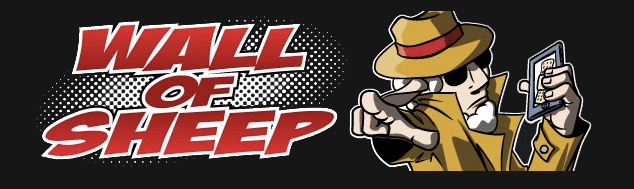 Whoami
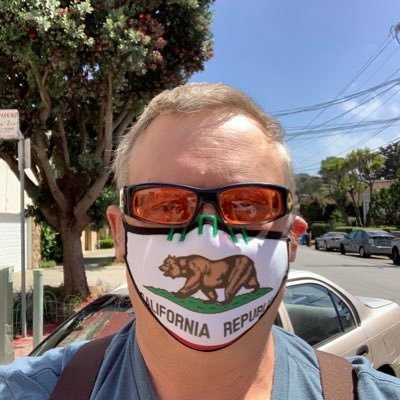 Instructor, City College of San Francisco
Founder, Infosec Decoded. Inc.
Trainer at DEF CON, HOPE, Black Hat, etc.
Web: samsclass.info
Twitter: @sambowne
Summary
Mobile app security standards are poor
iOS apps are just as bad as Android apps
APIs are even worse
Where is management?  
Require common-sense security!
OWASP Mobile Top Ten
The Worst Apps
Equity Pandit
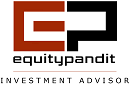 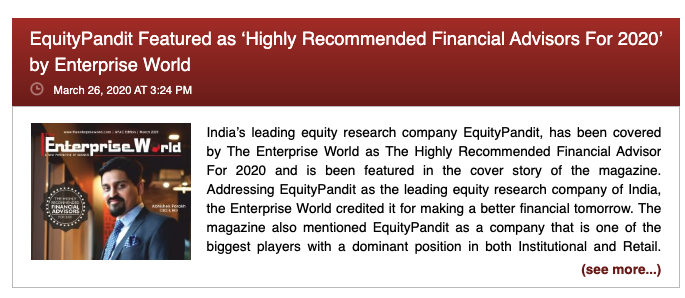 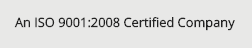 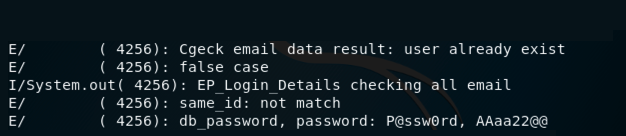 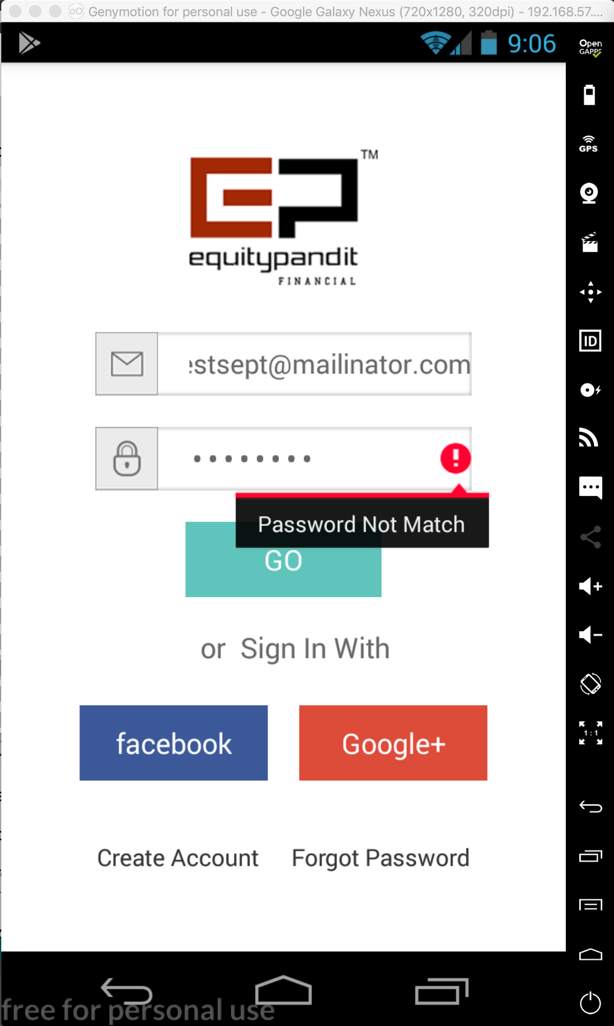 Stores passwords locally
Transmits them in plaintext
Exposes every user's password in the API
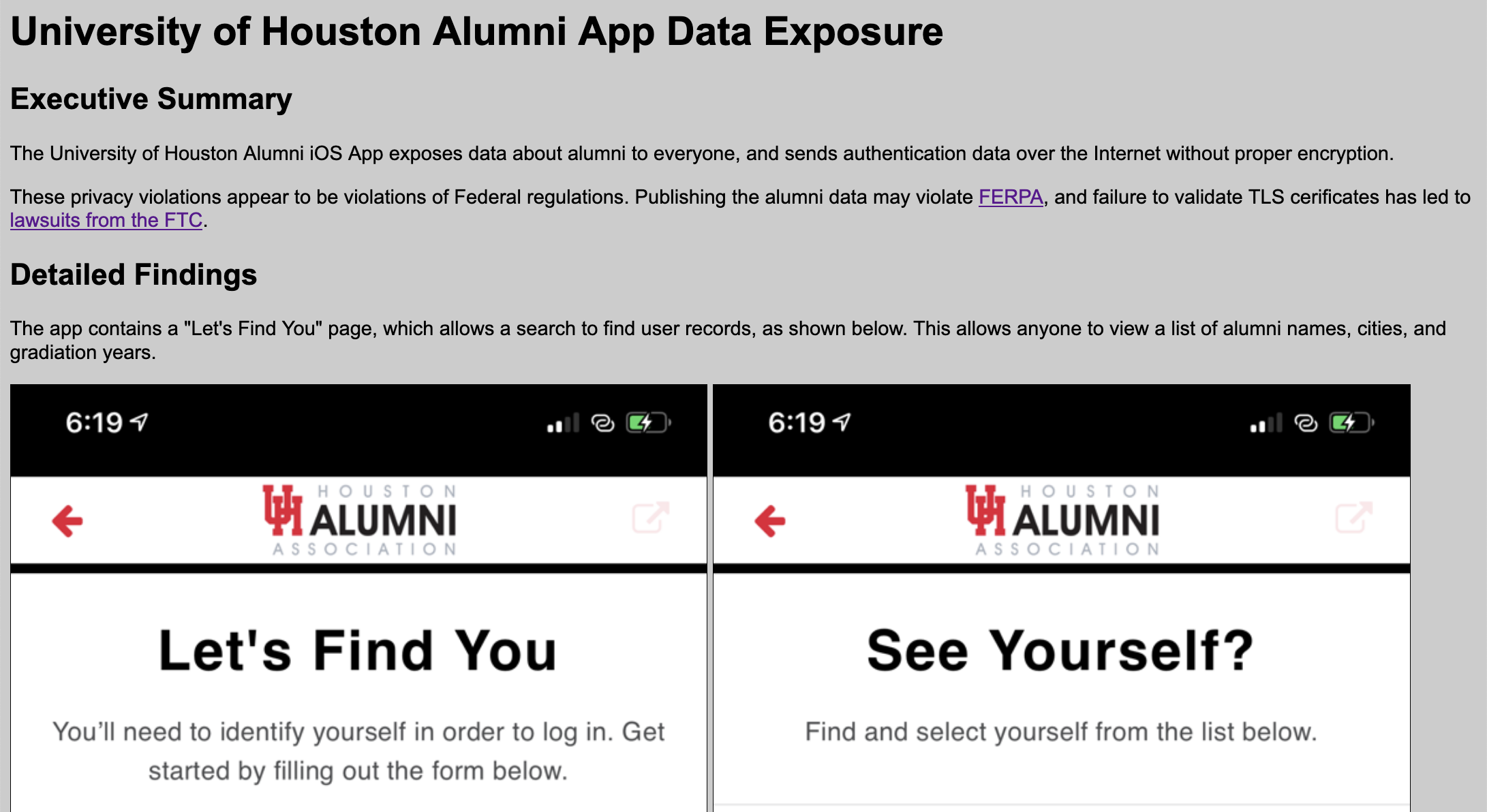 Transmits Entire Database
Android Apps
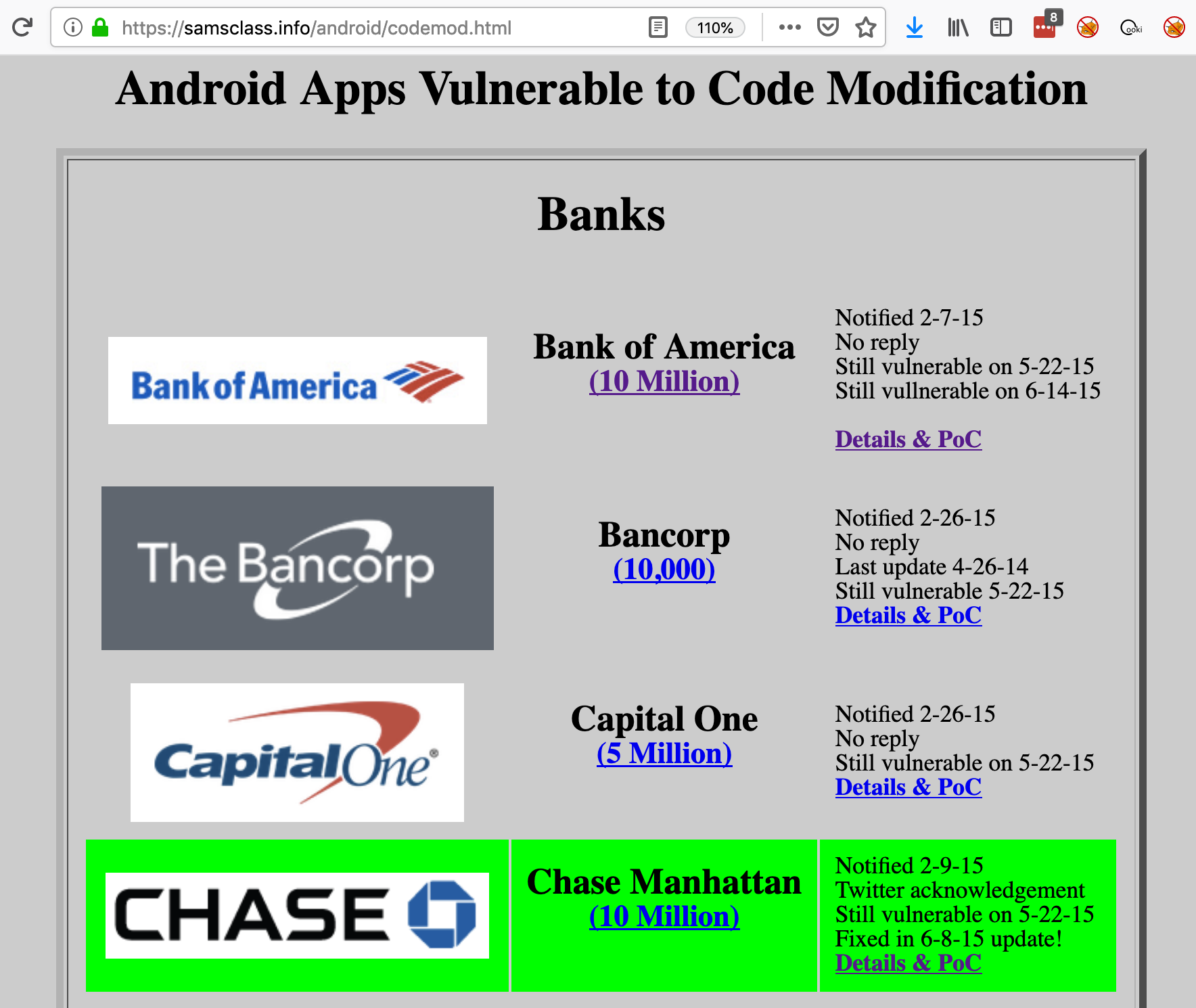 Code Modification
Most Android apps are easy to reverse-engineer and modify
Because their Java code is compiled to Smali
TD Ameritrade App
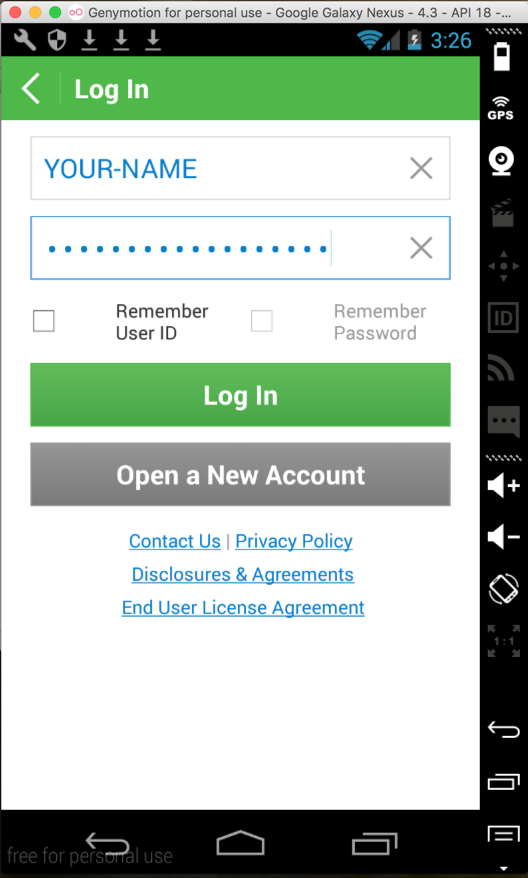 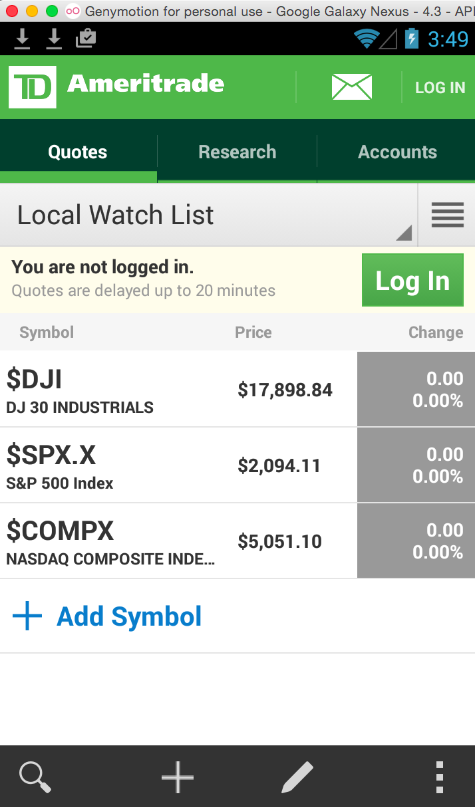 TD Ameritrade App
Puts password in syslog
Visible to all apps on the device




(Fixed in later versions)
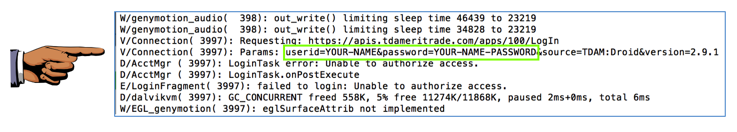 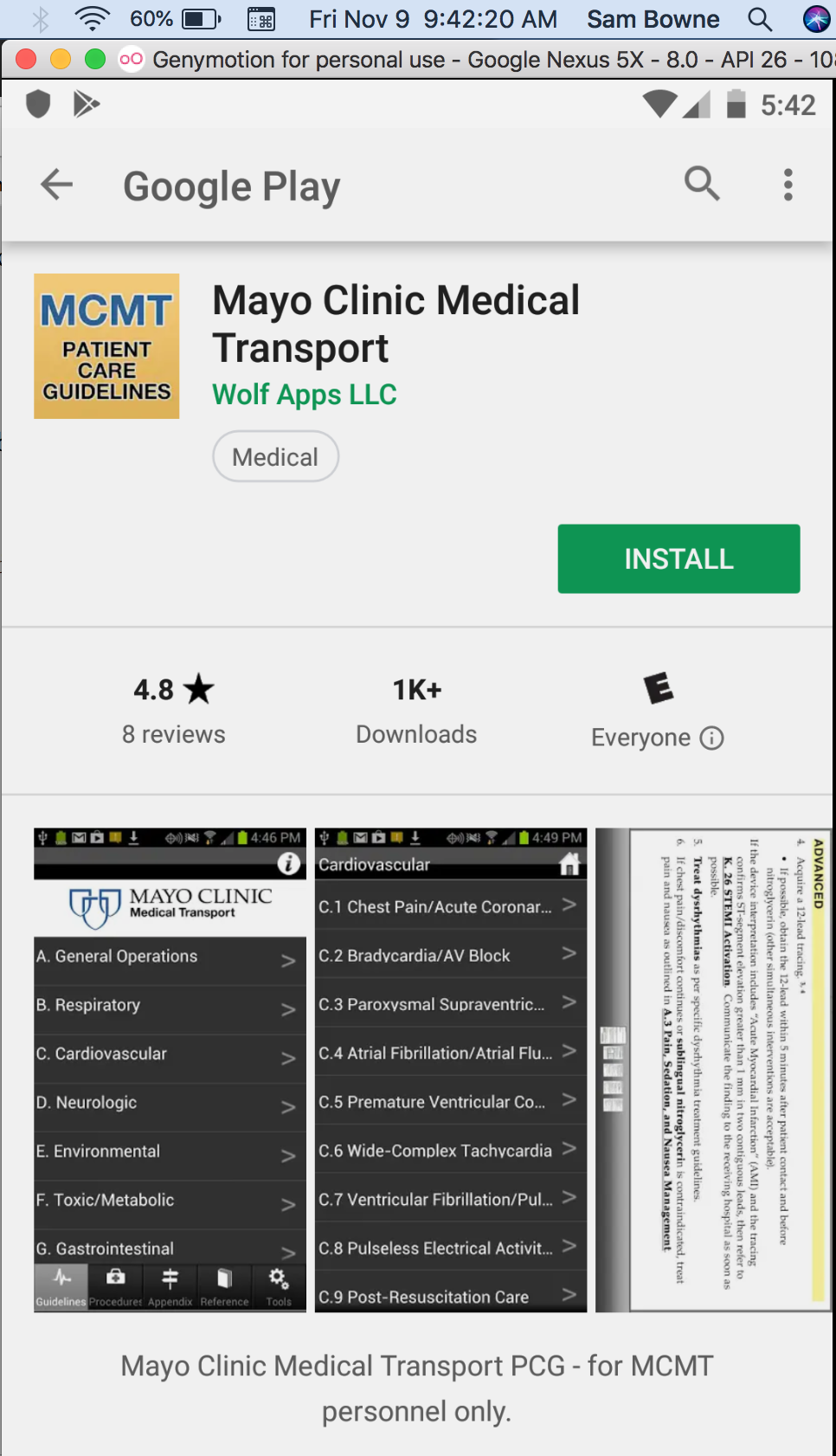 Mayo Clinic 
Medical Transport
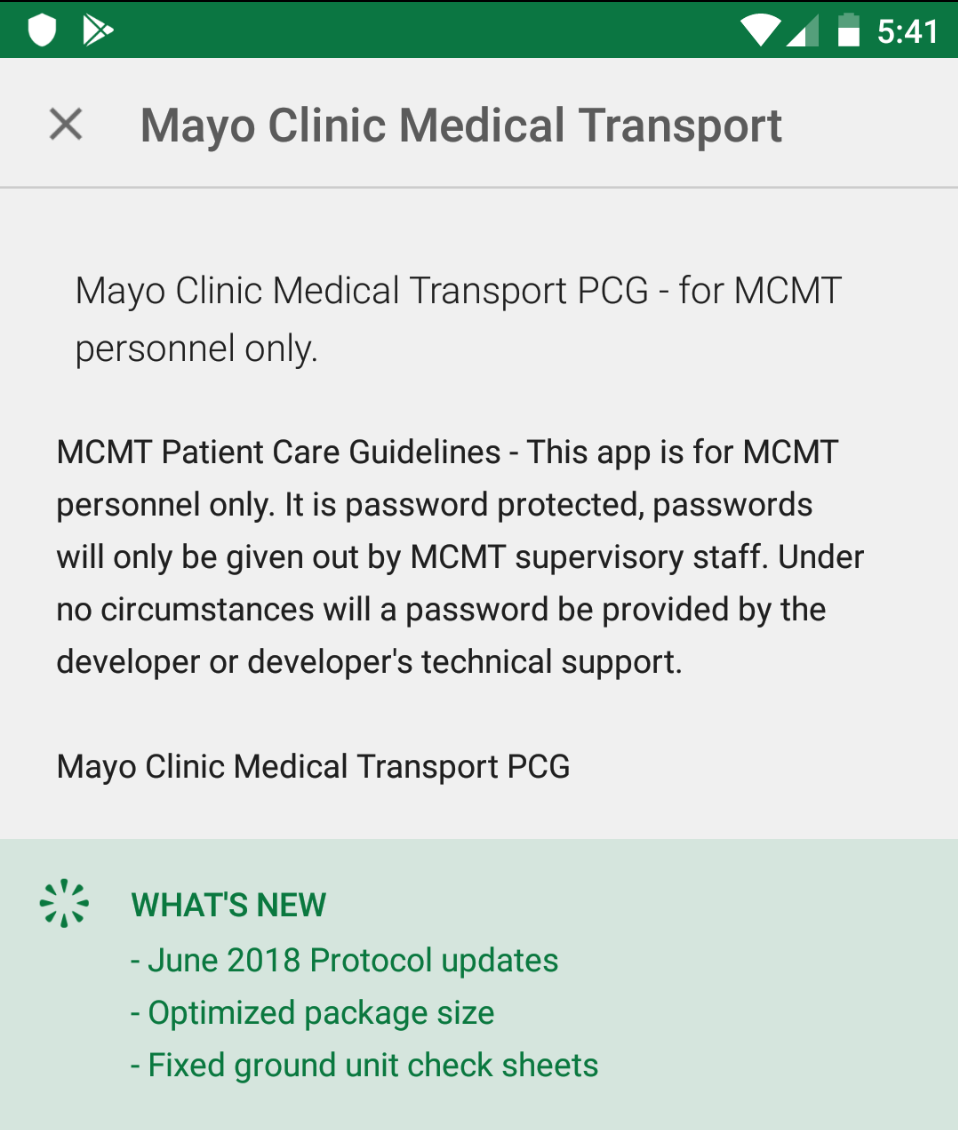 Mayo Clinic Medical Transport
Pull app from phone with adb
Unpack with apktool
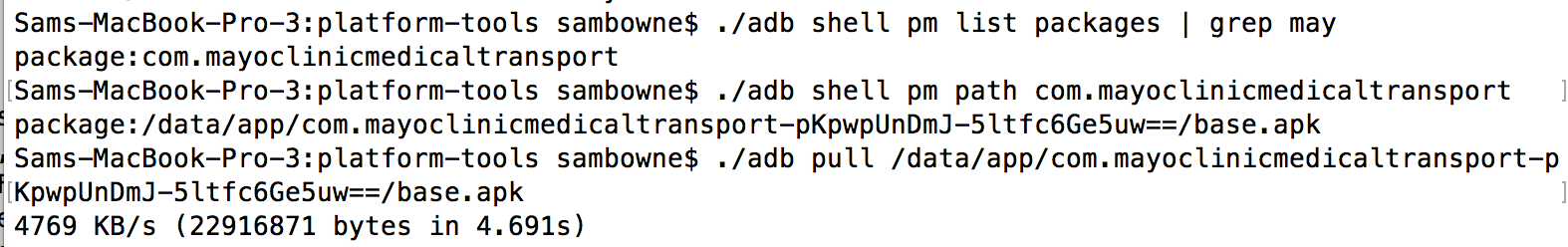 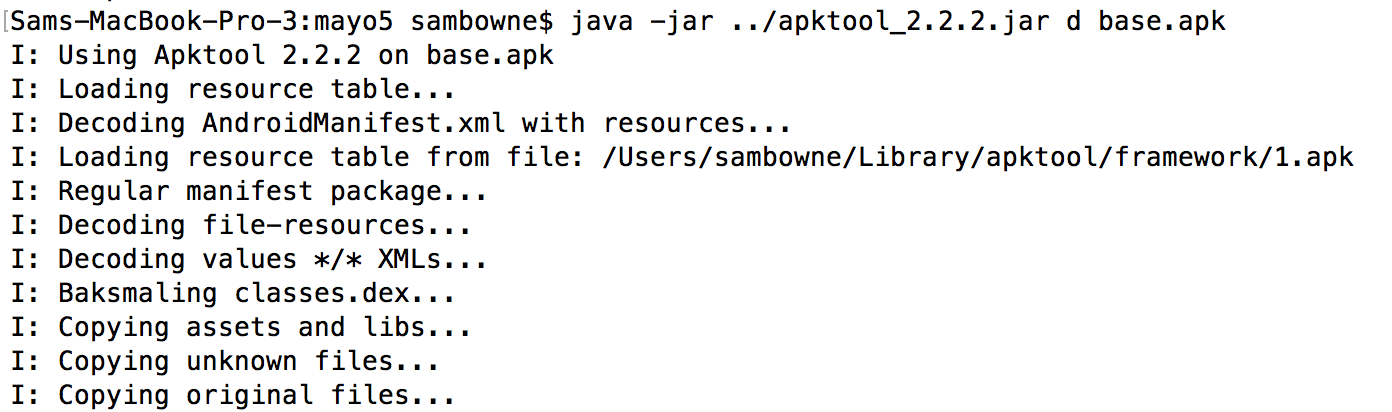 Mayo Clinic Medical Transport
grep for secretpassword




Disclosure
I notified the developer about this in June of 2015. He told me to get lost.
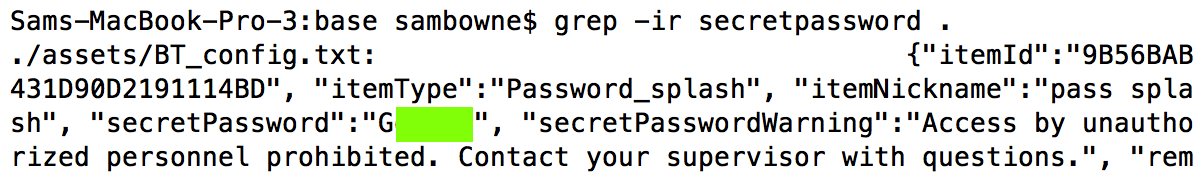 FTC Lawsuit Settlement
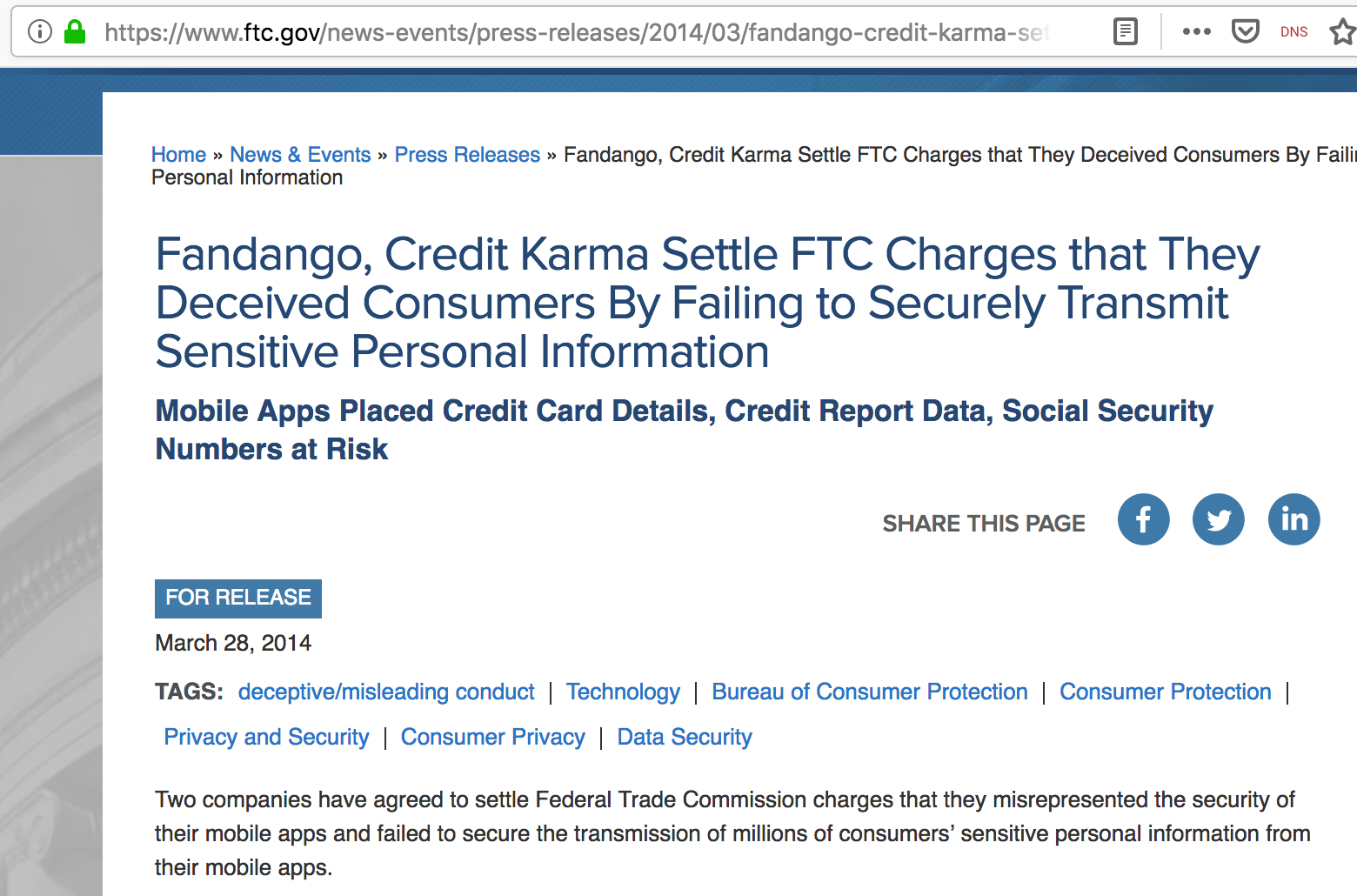 Passwords on a Phone
Persistent Login
Users remain logged in even after shutting off their phone
How does the app remember who you are?
Target == GOOD
Target AU Android App
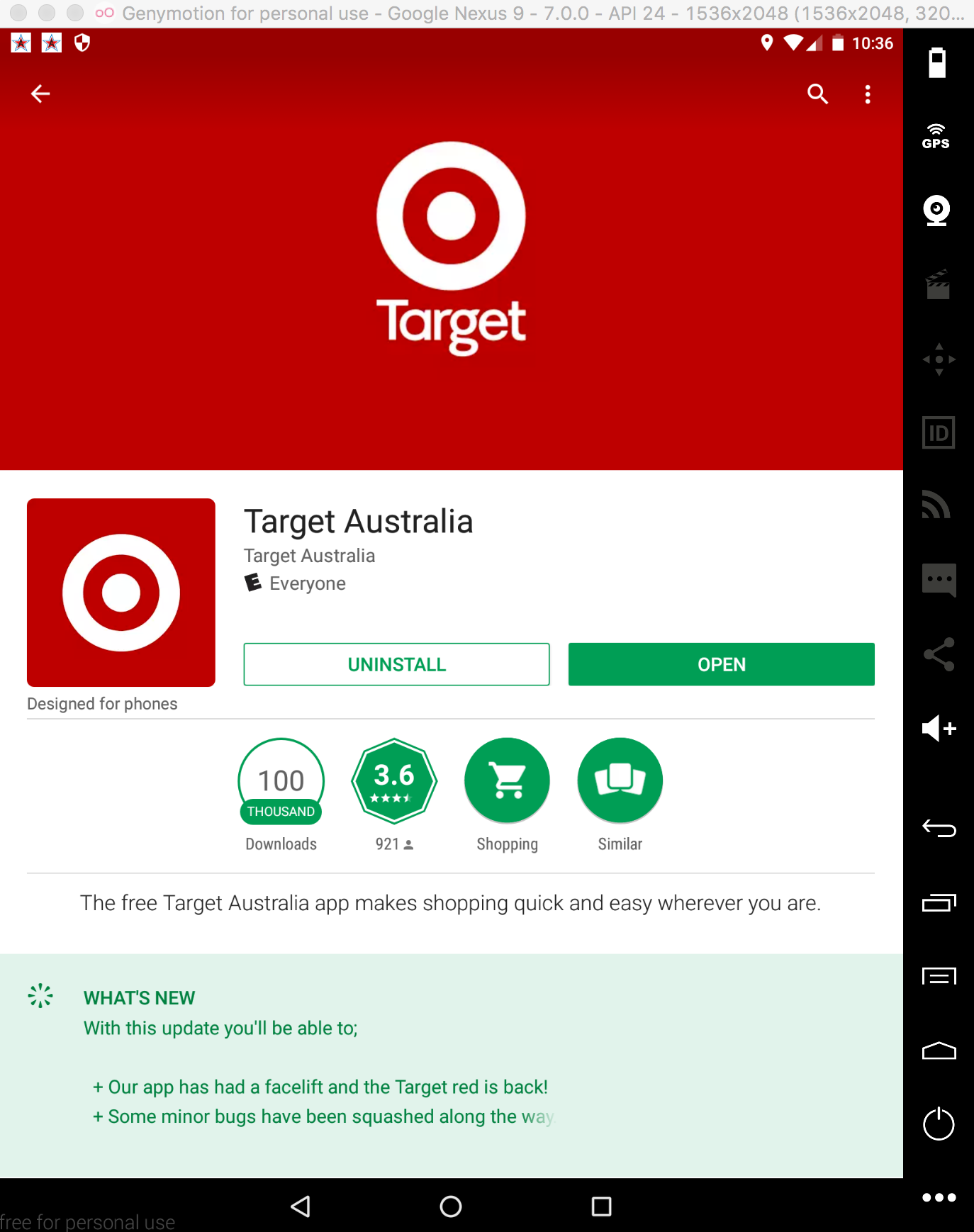 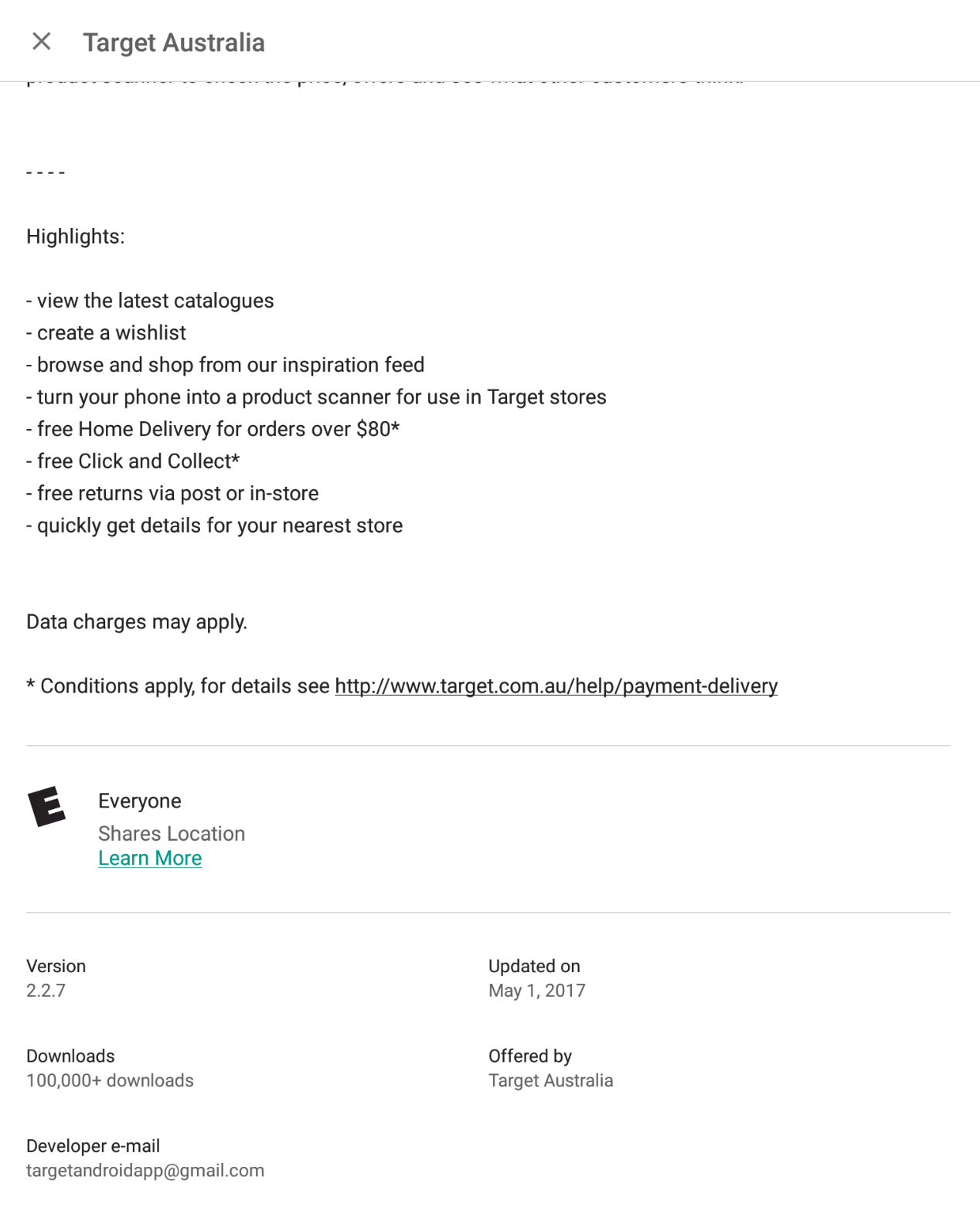 User Login
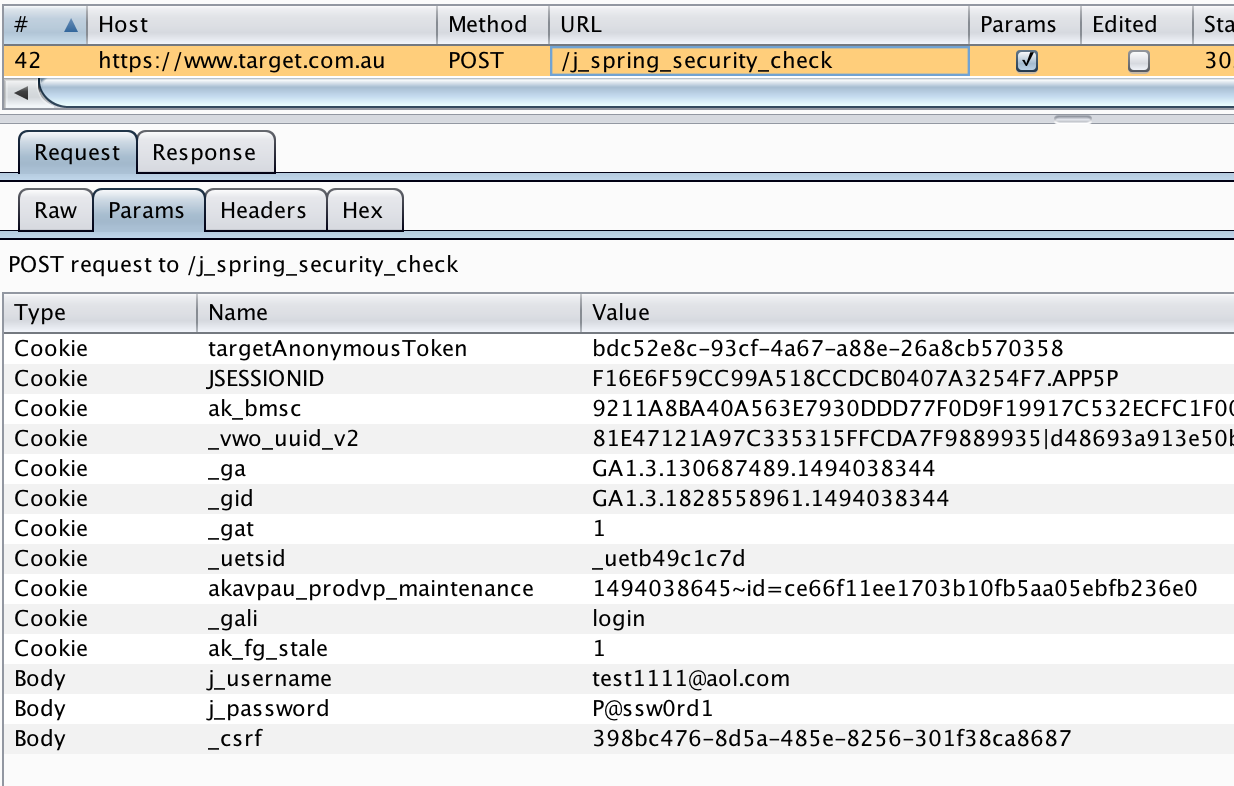 Server Response
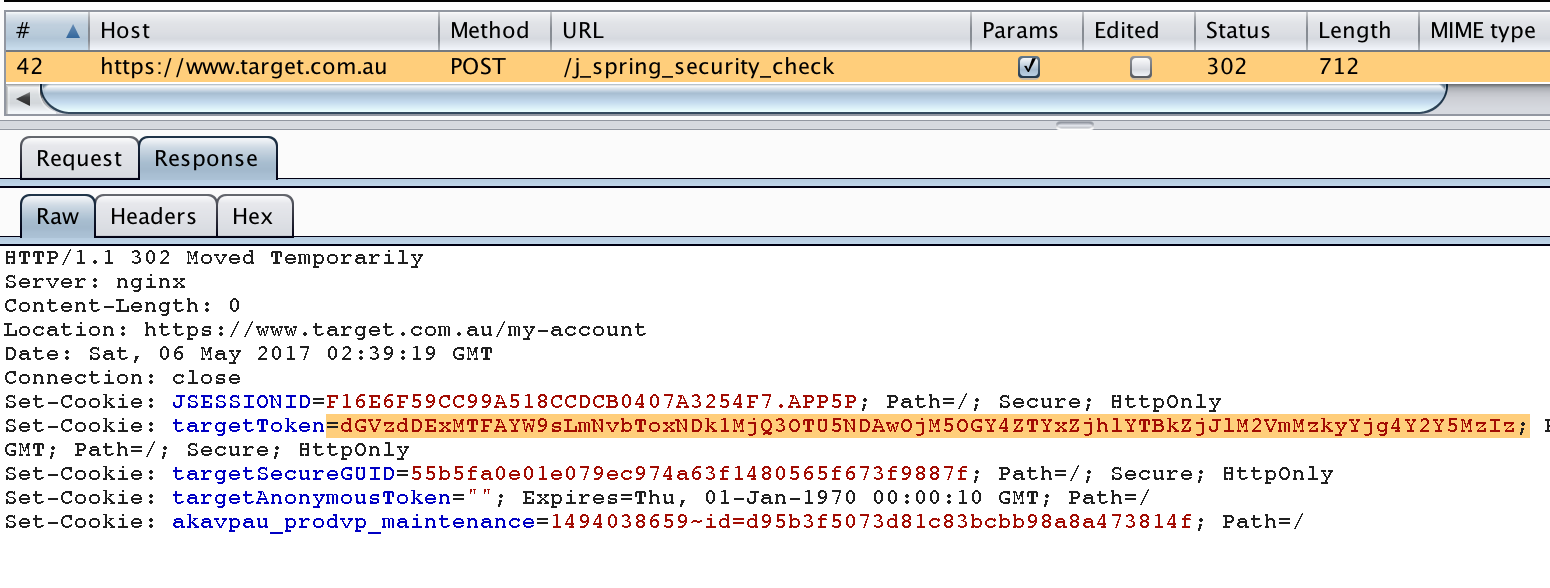 Random Number, stored in a cookie

THIS IS THE RIGHT WAY
Staples == BAD
Tested in Jan 2017
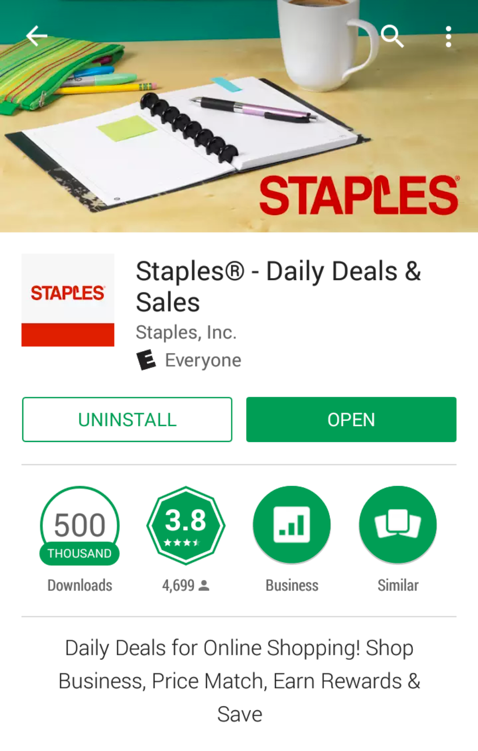 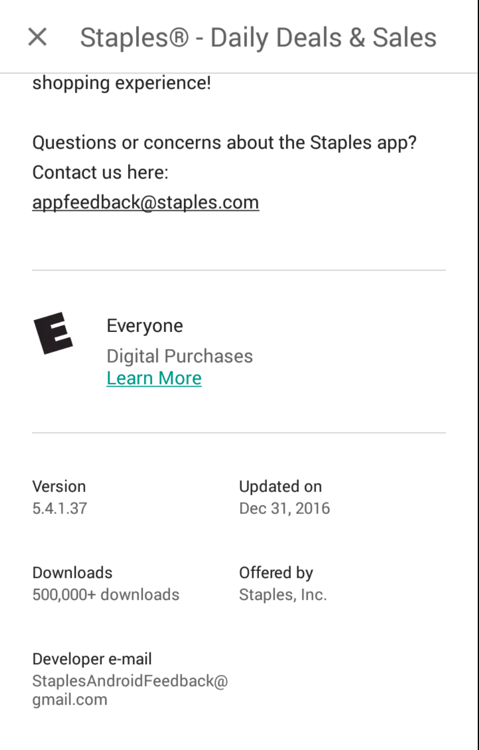 Locally Stored Password
<string name="encryptedPassword">
CT9SVzhhRaufBzCvmwENWQ==
</string>
Right away this shows a problem
WHY store the password?
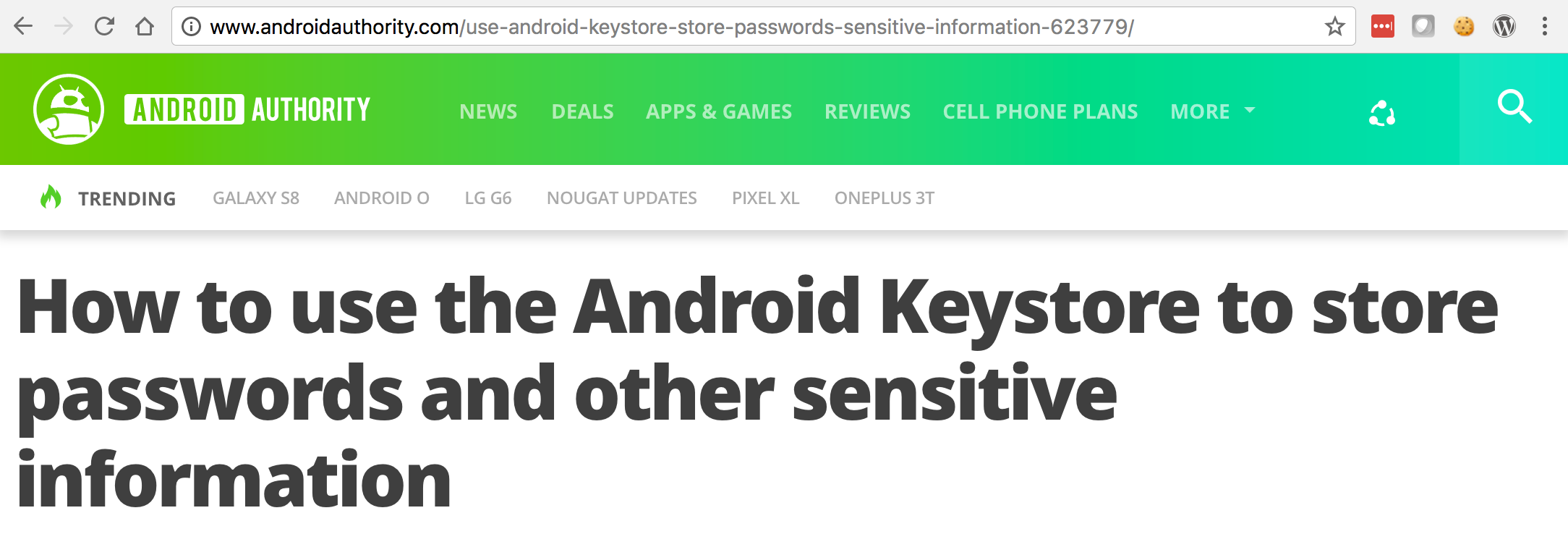 Best way: Don't.  Use a cookie
Use Android KeyChain
Encrypt with with a public key
Private key is kept secret on a server 
Encrypt with with a private key
Private key is "hidden" on the phone
Store data unencrypted on the phone
Special Password
<string name="encryptedPassword">
5V/uOkjK/Pxnb8yo7OdXzuVf7jpIyvz8Z2/MqOznV84Chyt5lFv9LDpXXmJq9fUx
</string>
aaaaaaaaaaaaaaaaaaaaaaaaaaaaaaaaA123
32 identical characters at beginning
Decode
p = '5V/uOkjK/Pxnb8yo7OdXzuVf7jpIyvz8Z2/MqOznV84Chyt5lFv9LDpXXmJq9fUx'
>>> p.decode("base64").encode("hex")
'e55fee3a48cafcfc676fcca8ece757cee55fee3a48cafcfc676fcca8ece757ce02872b79945bfd2c3a575e626af5f531'
e55fee3a48cafcfc676fcca8ece757cee55fee3a48cafcfc676fcca8ece757ce02872b79945bfd2c3a575e626af5f531
Read Smali Code
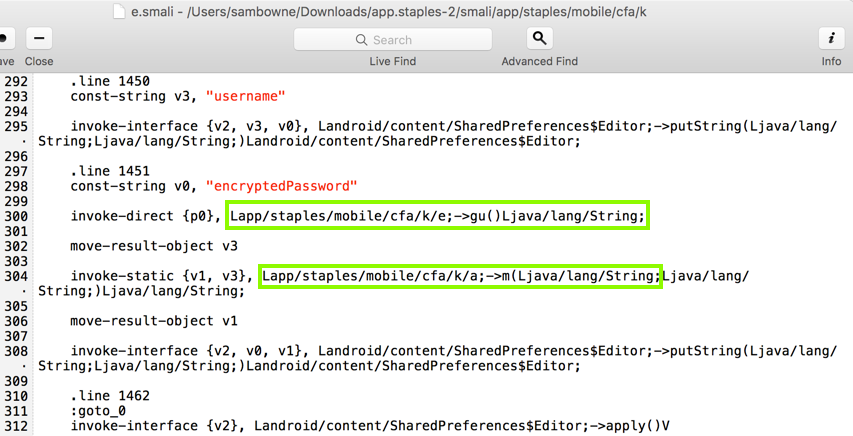 Constructing the Key
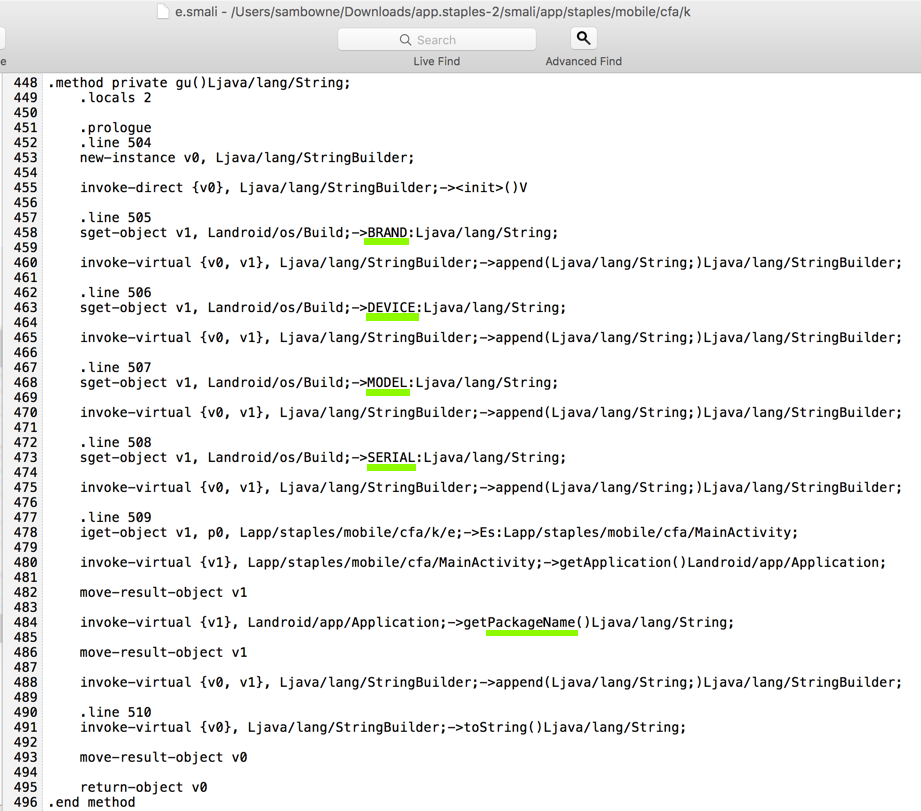 Final Key
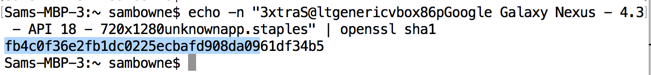 Encryption Test
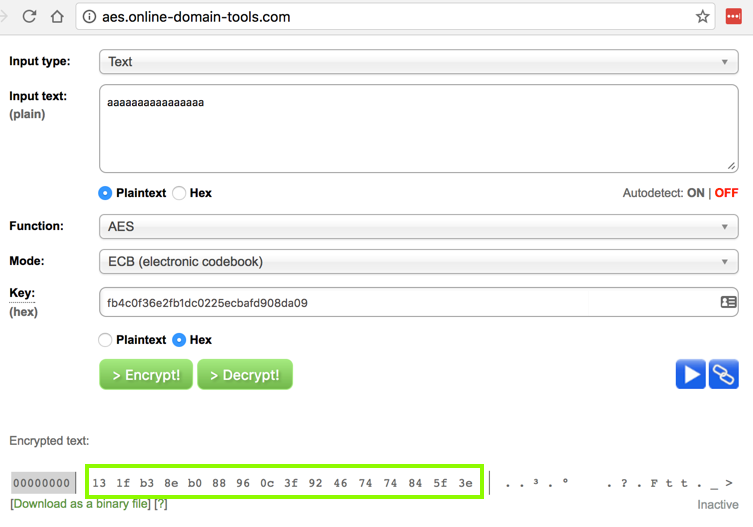 Notification
Notified Jan 2, 2017
Automated response said it would be fixed
No response to follow-up email
April 13 -- Staples became homework
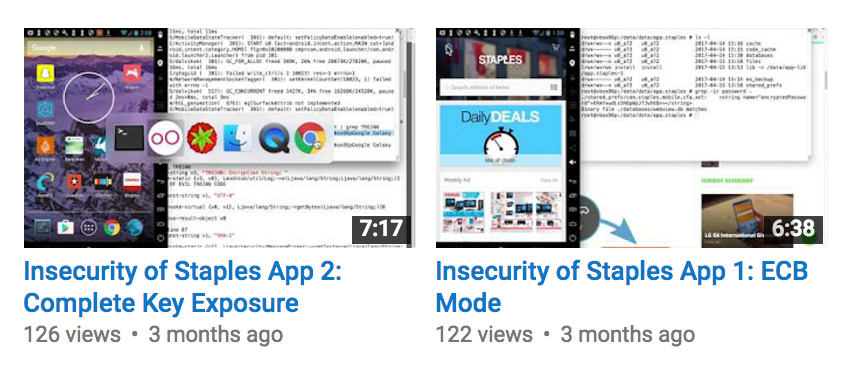 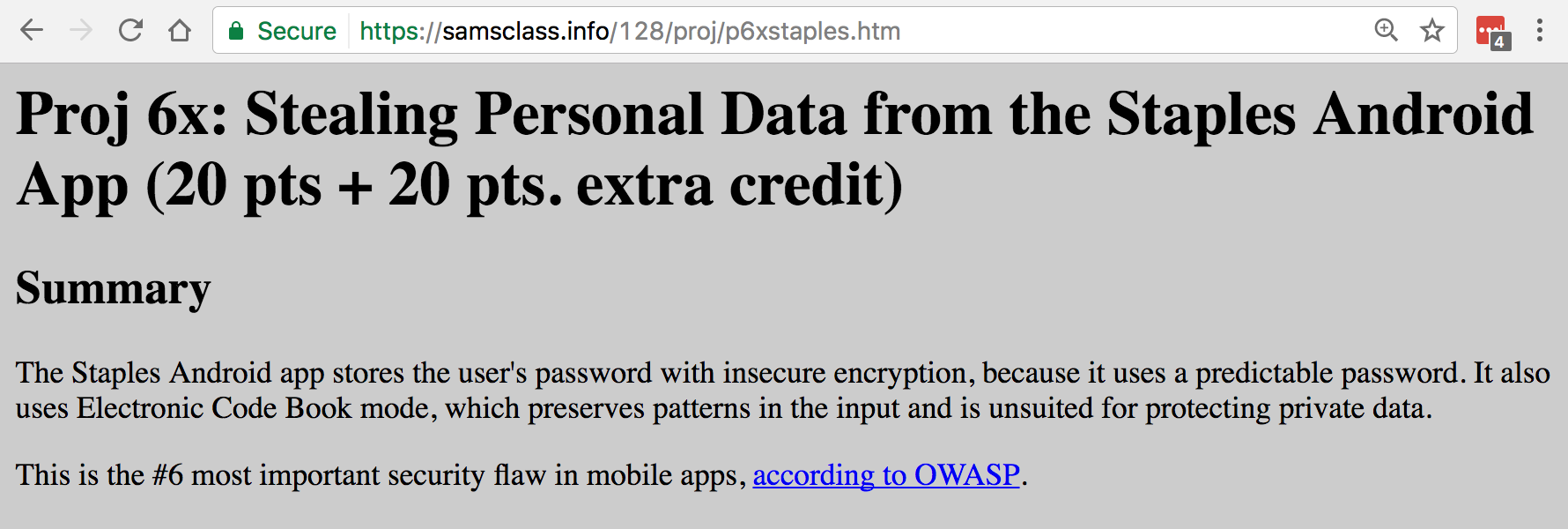 Notification
Fixed by May 9, 2017
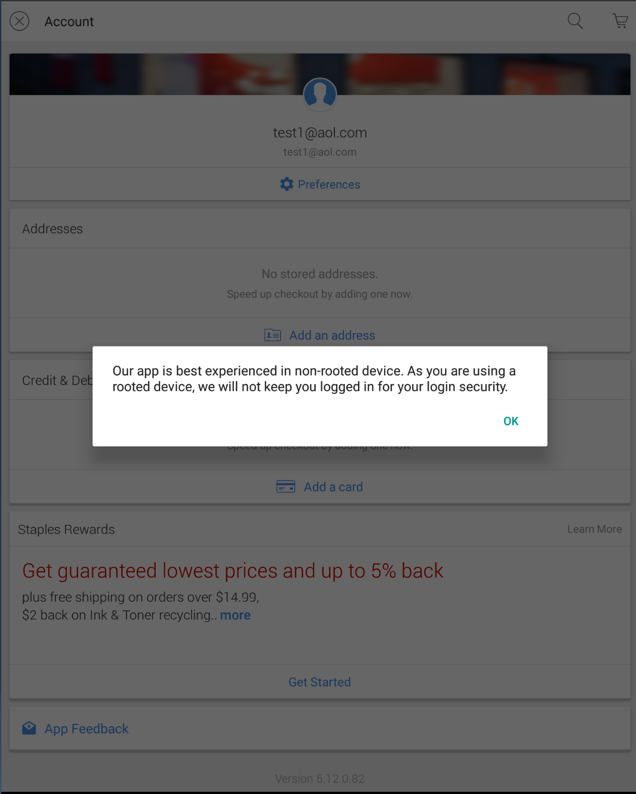 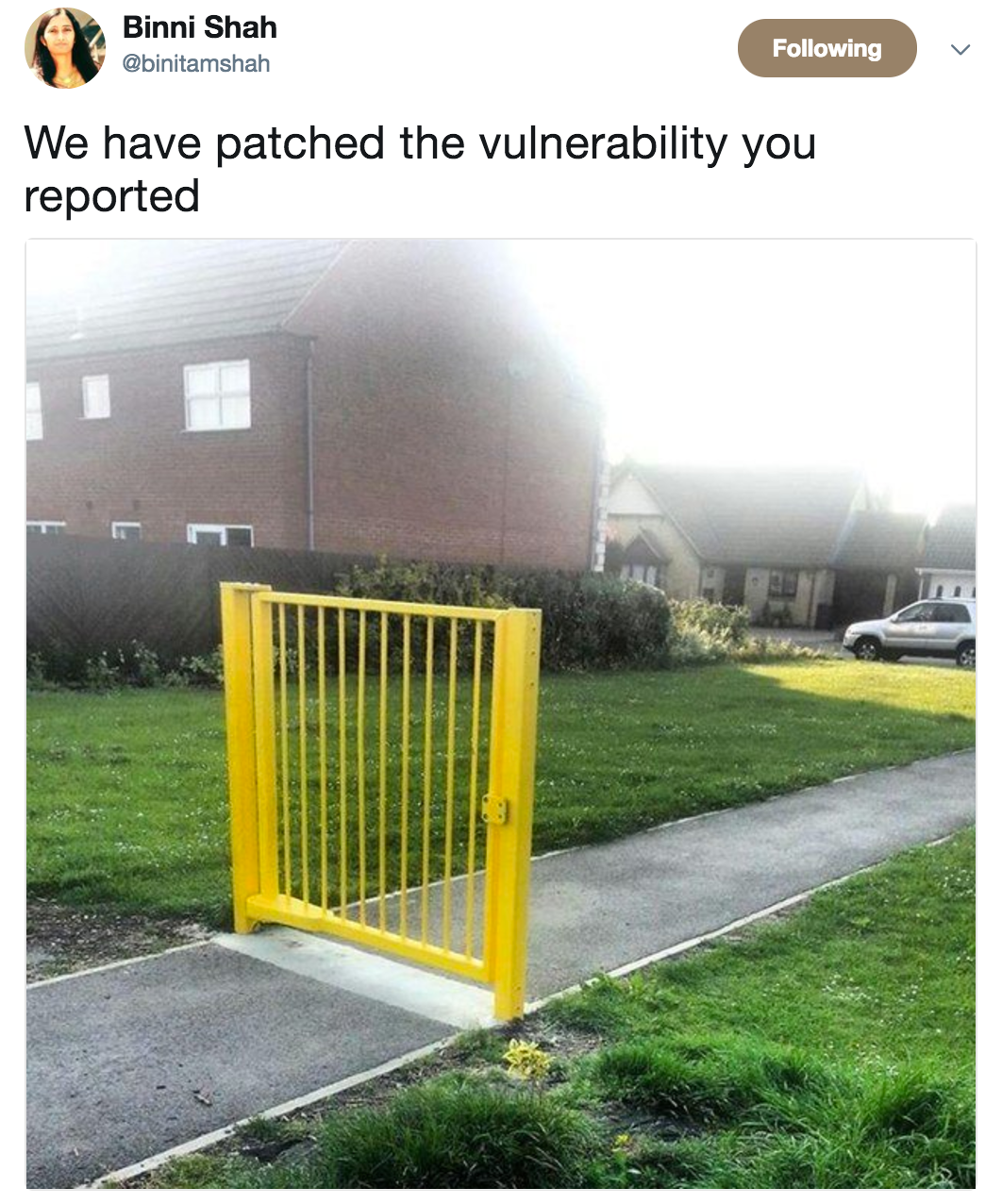 Plaintext Password Storage
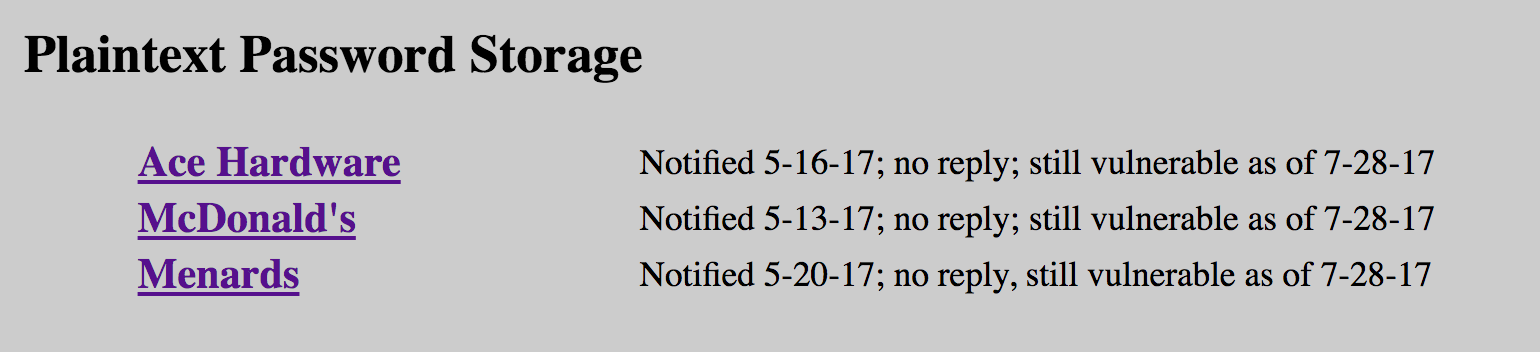 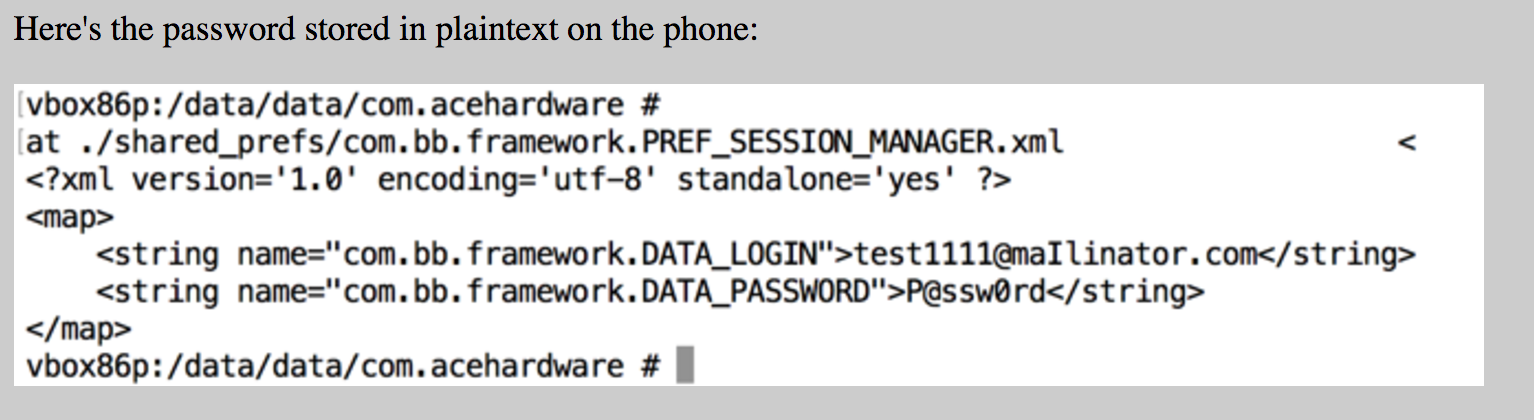 Plaintext Login
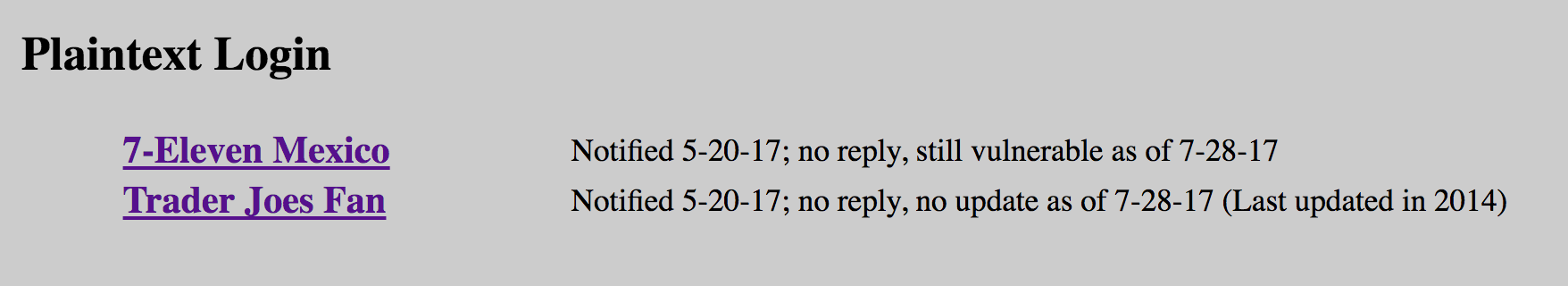 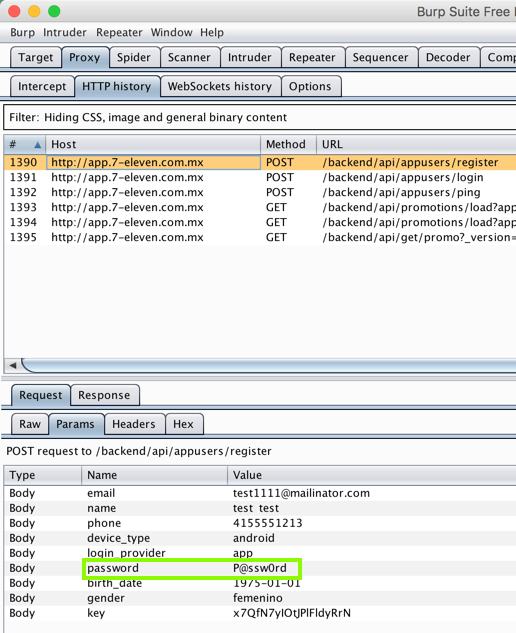 Broken SSL
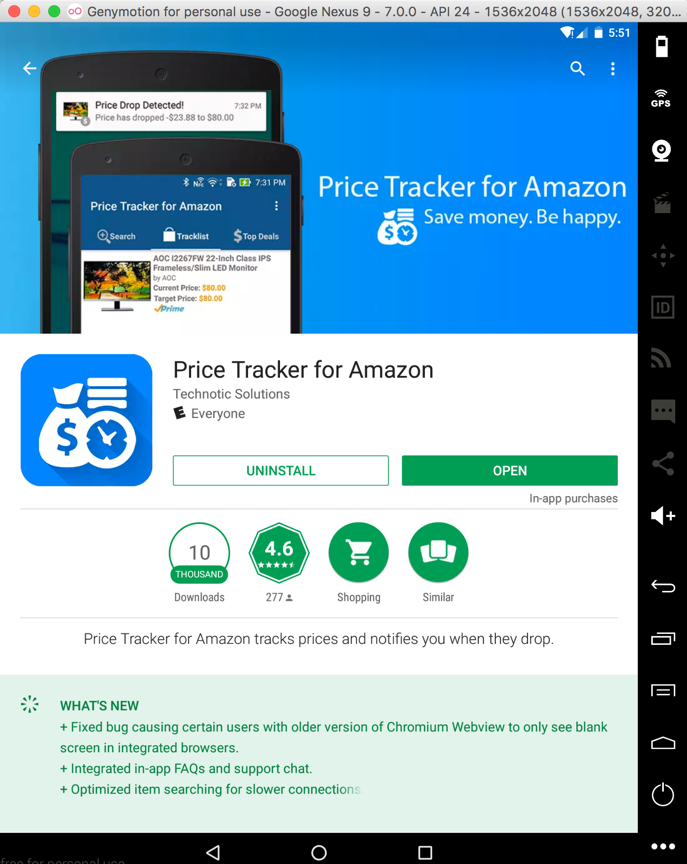 A Feature, Not a Bug
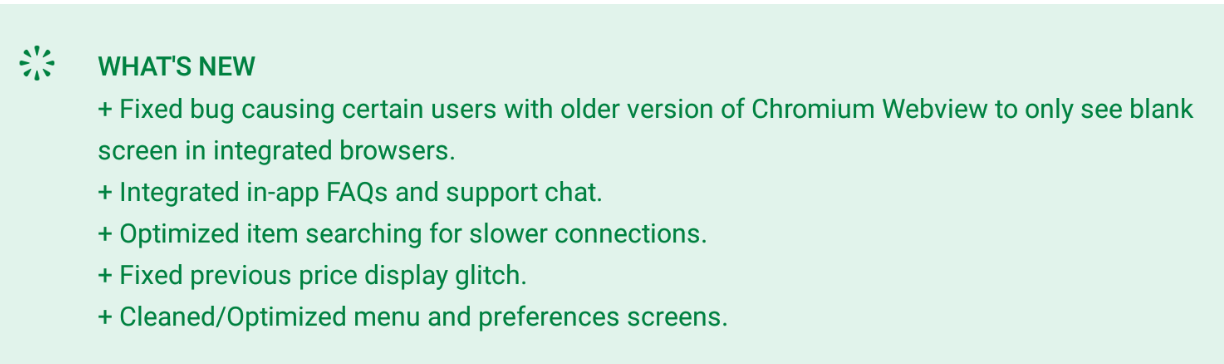 Password Stored with Reversible Encryption
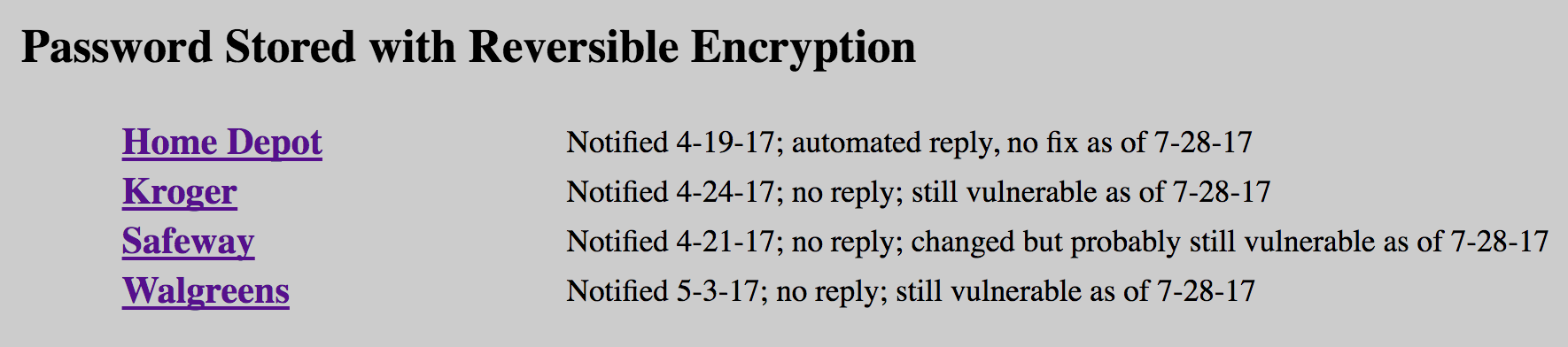 Home Depot
Locally stored password is encrypted
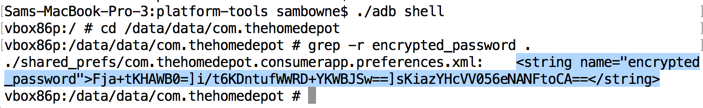 Complete Decryption
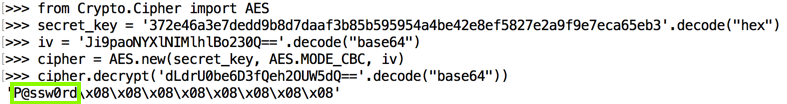 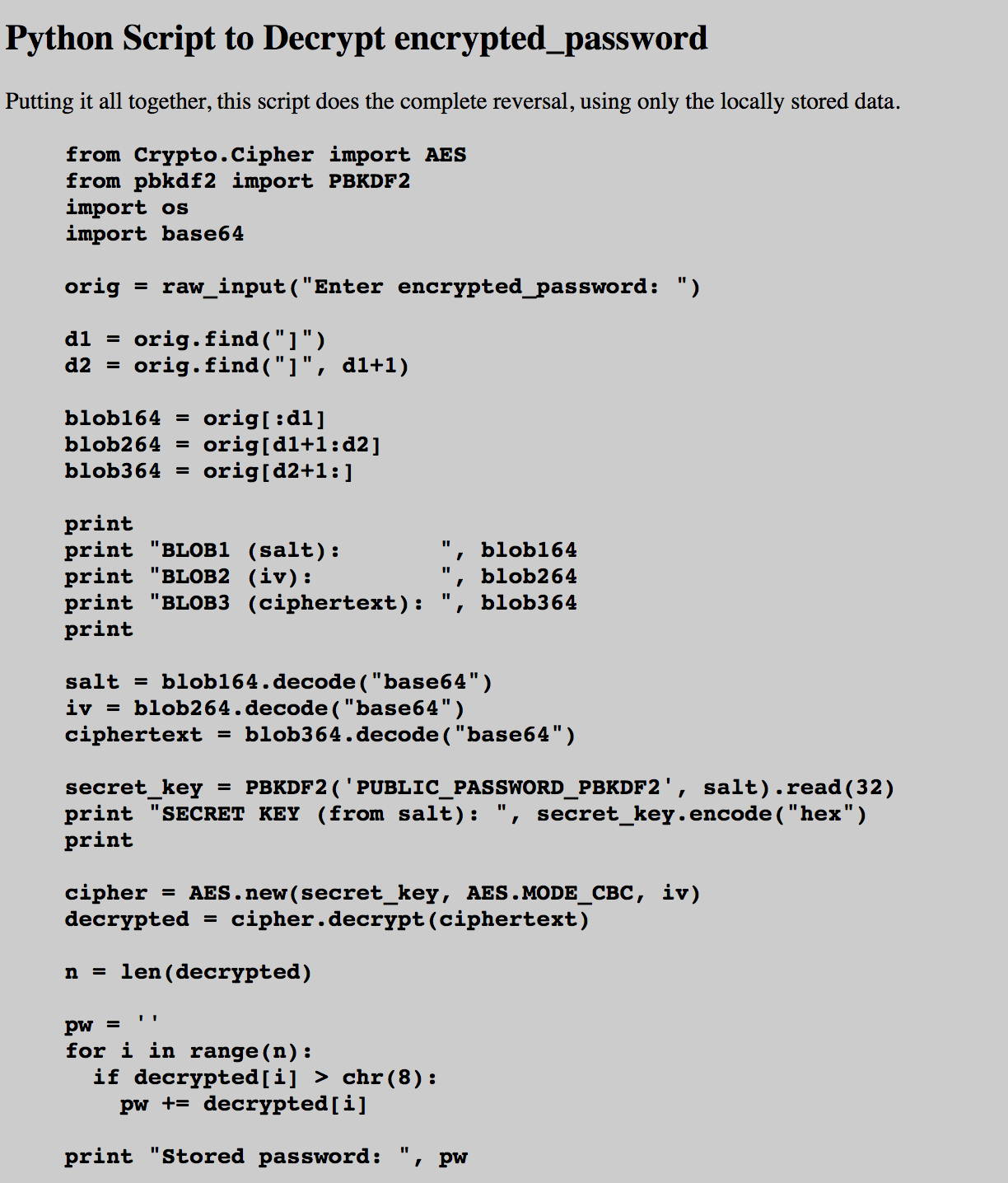 Walgreens
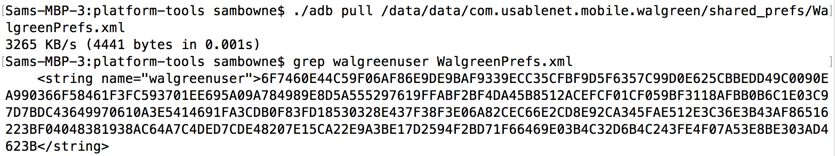 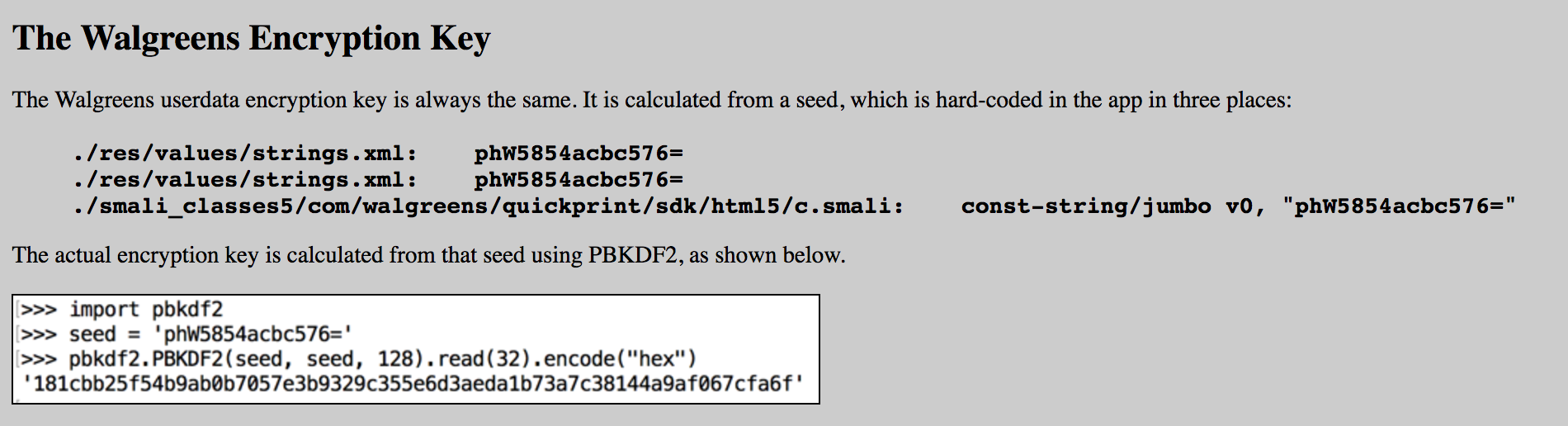 Walgreens
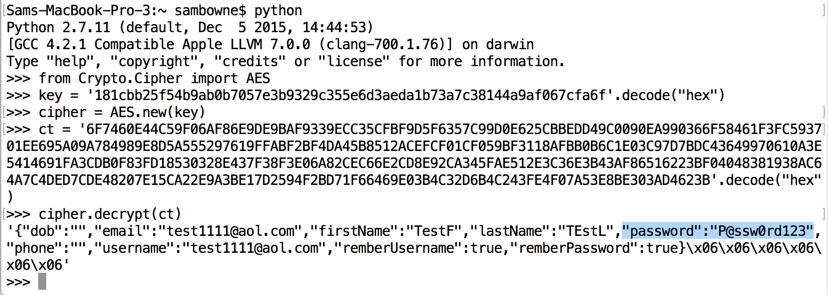 Multiple Vulnerabilities
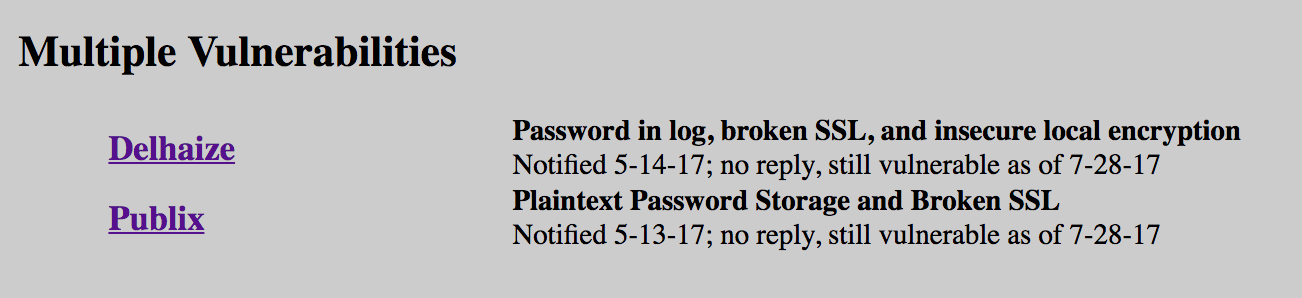 Fixed
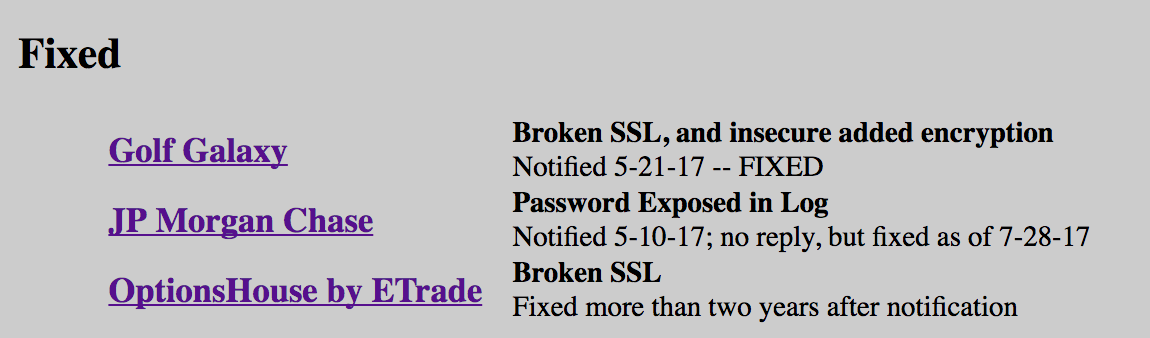 iOS Apps
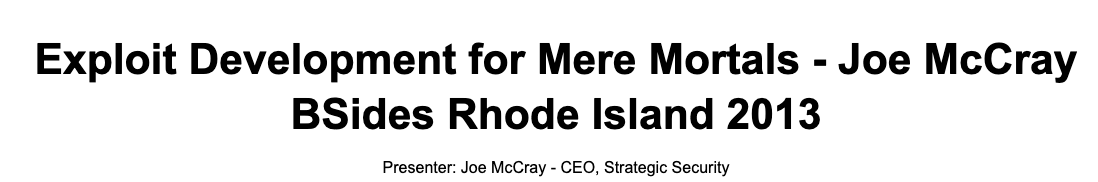 Reverse Engineering is not so hard
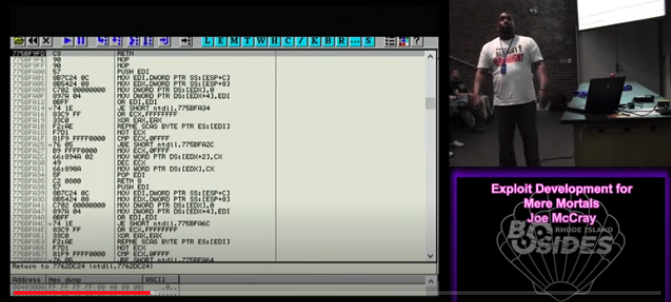 Georgia Weidman
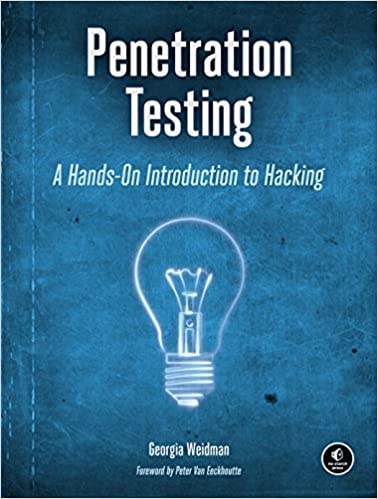 Complete step-by-step to a buffer overflow that works
CCSF Class
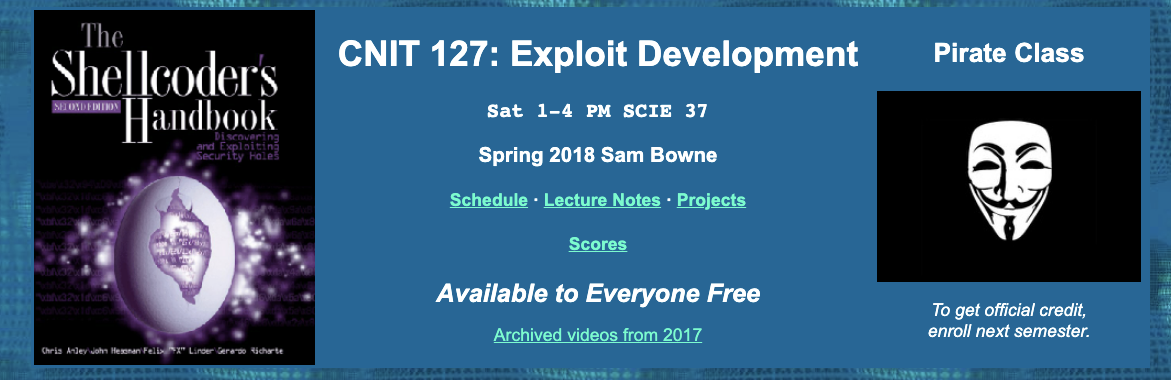 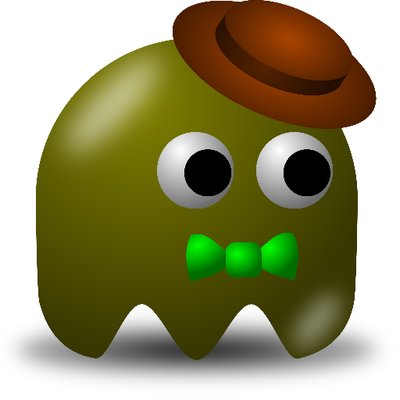 axi0mx
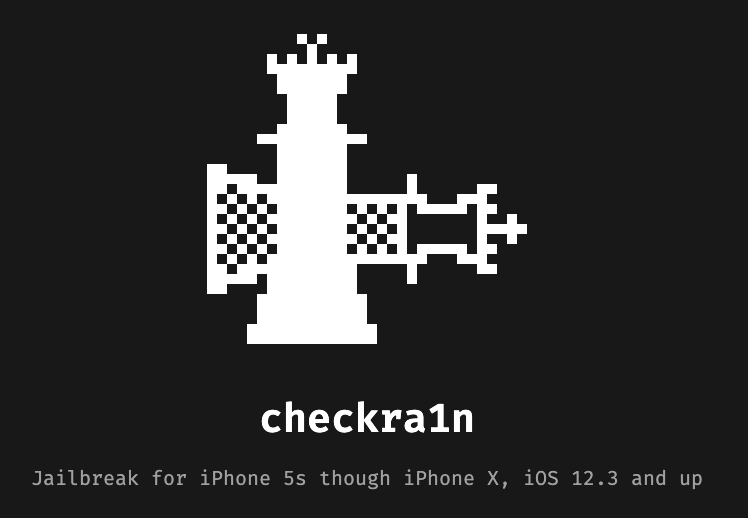 Blue Cross
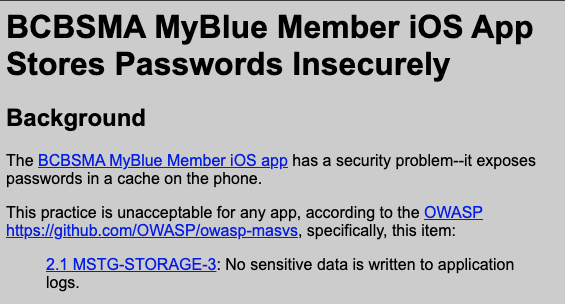 Blue Shield
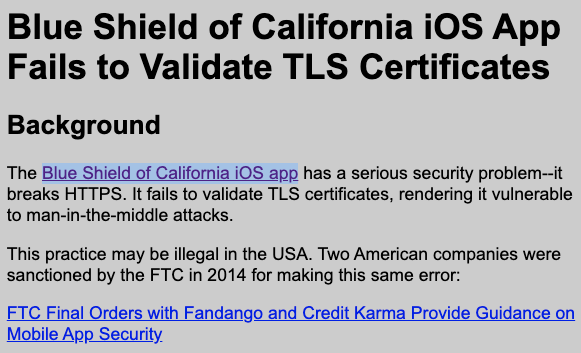 West Point
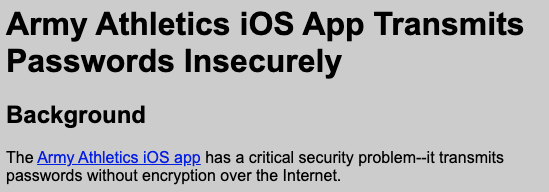 Air Force
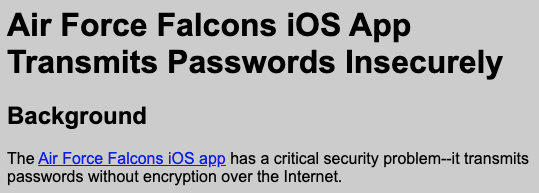 Zillow
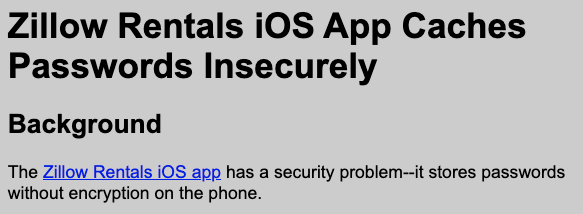 Plaintext Transmission
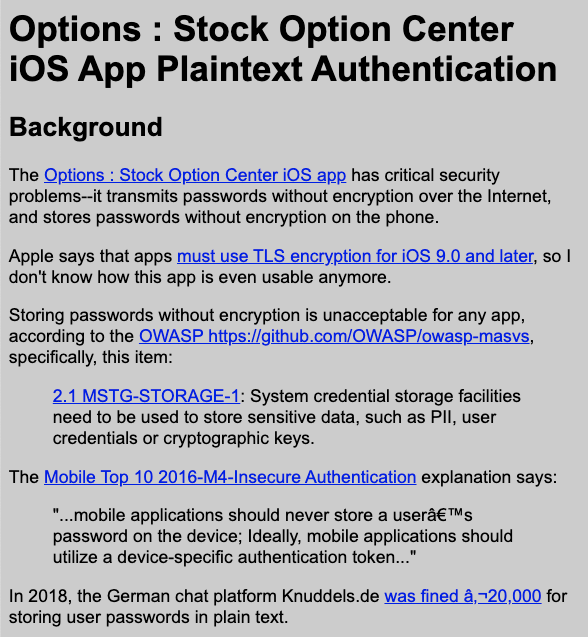 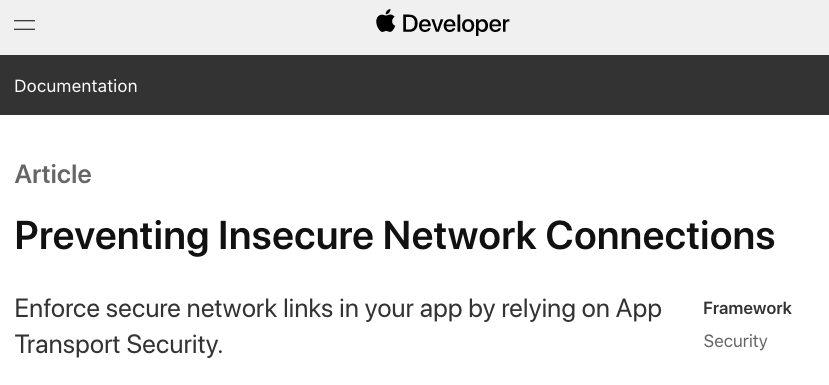 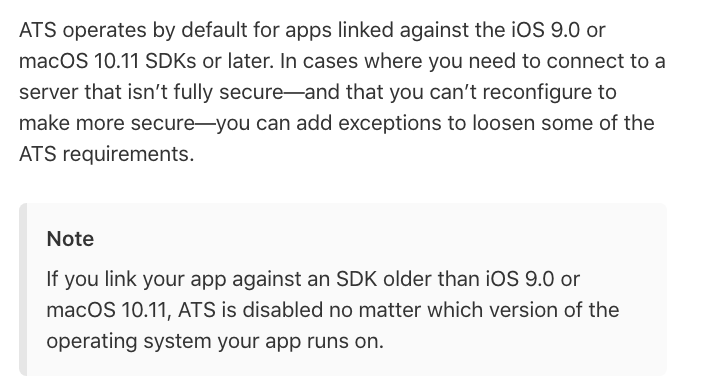 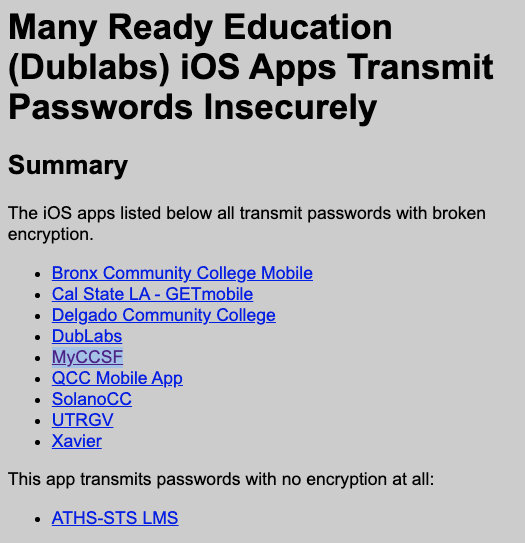 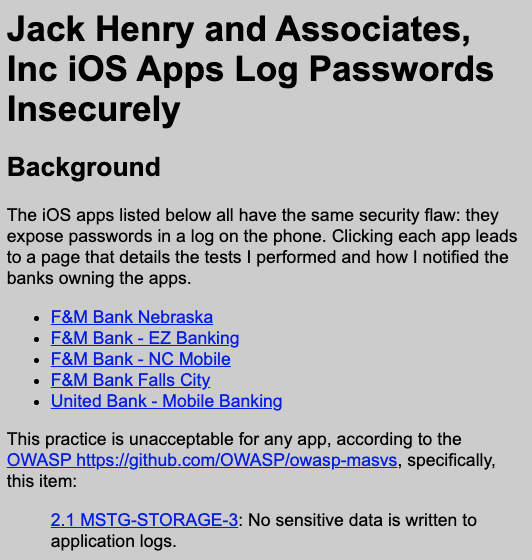 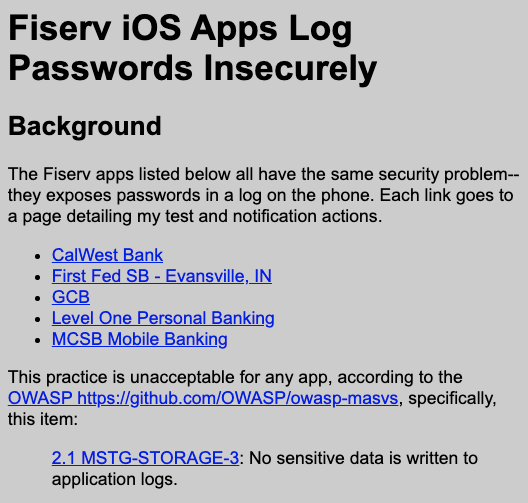 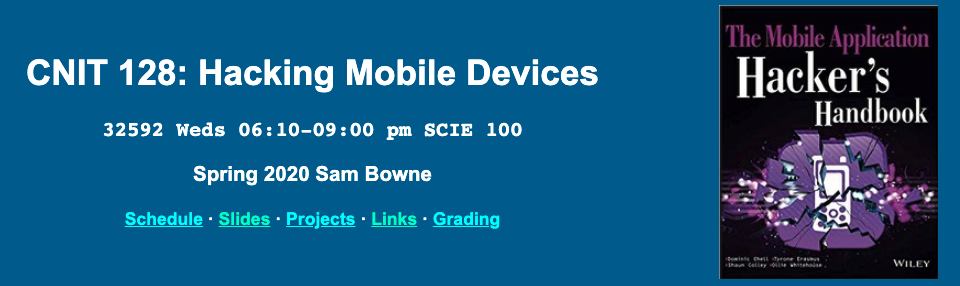 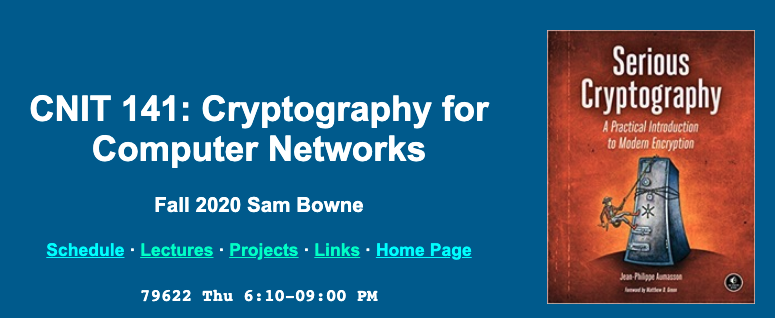 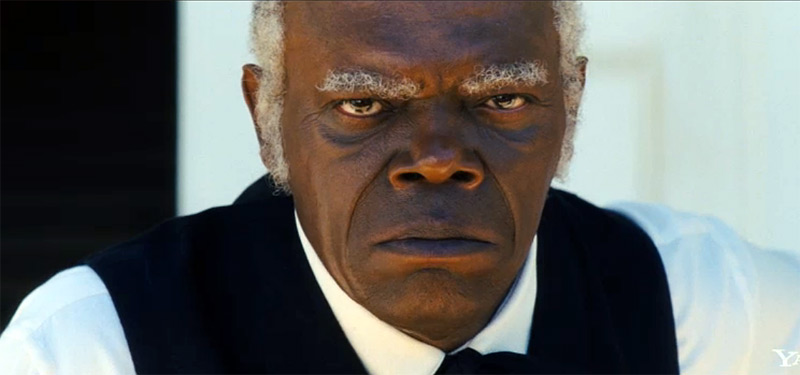 Management Review
Do you need this data?
Is it encrypted?
What algorithm?
Where is the key?
All materials freely available at samsclass.info